MODELLO POWERPOINT DI REPORT SULLO STATO DI GESTIONE DEL PROGETTO
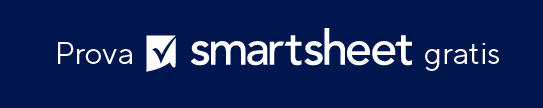 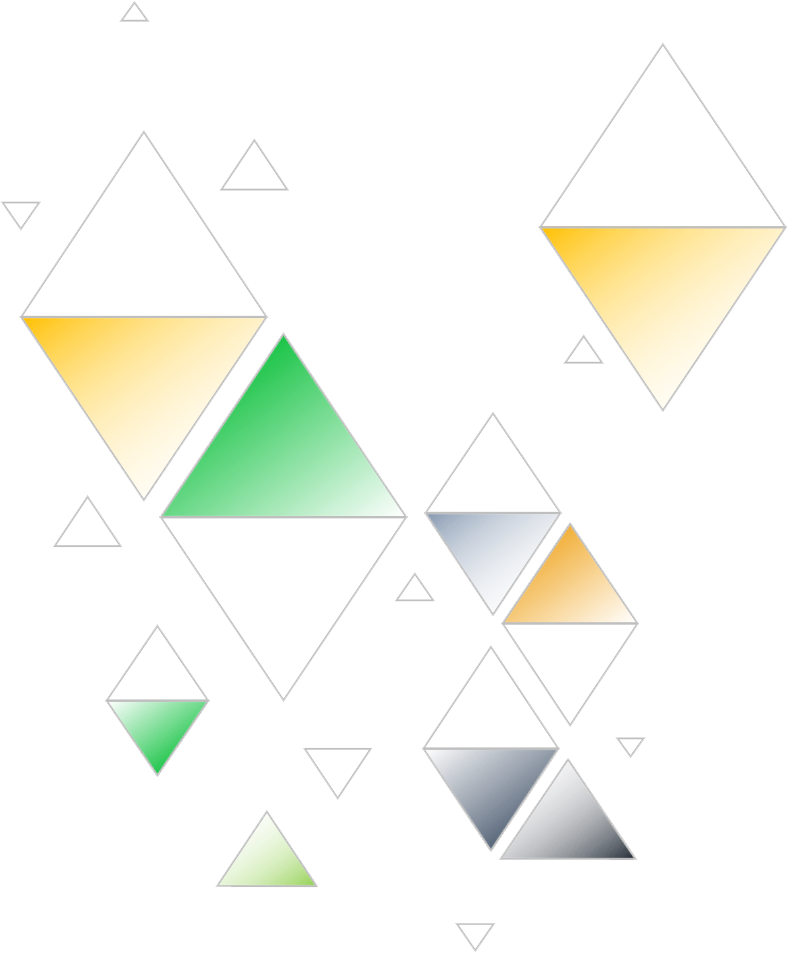 NOME DEL PROGETTO
Nome proprietario
Titolo del proprietario

DATA DEL REPORT
GG/MM/AA
 
PERIODO COPERTO
GG/MM/AA - GG/MM/AA
SOMMARIO
Scheda report progetto
 Milestone chiave
 Rischi e ostacoli critici
 Riepilogo
 Note aggiuntive
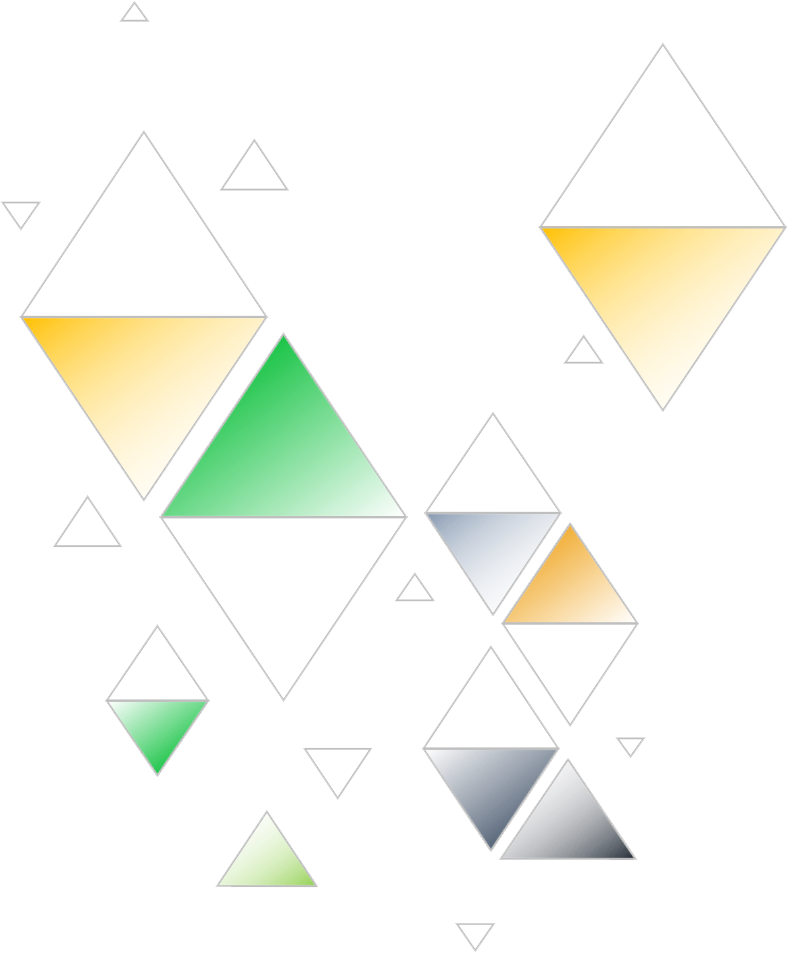 SCHEDA REPORT PROGETTO
SCHEDA REPORT PROGETTO
MILESTONE CHIAVE
MILESTONE CHIAVE
RISCHI E OSTACOLI CRITICI
RISCHI E OSTACOLI CRITICI
RIEPILOGO
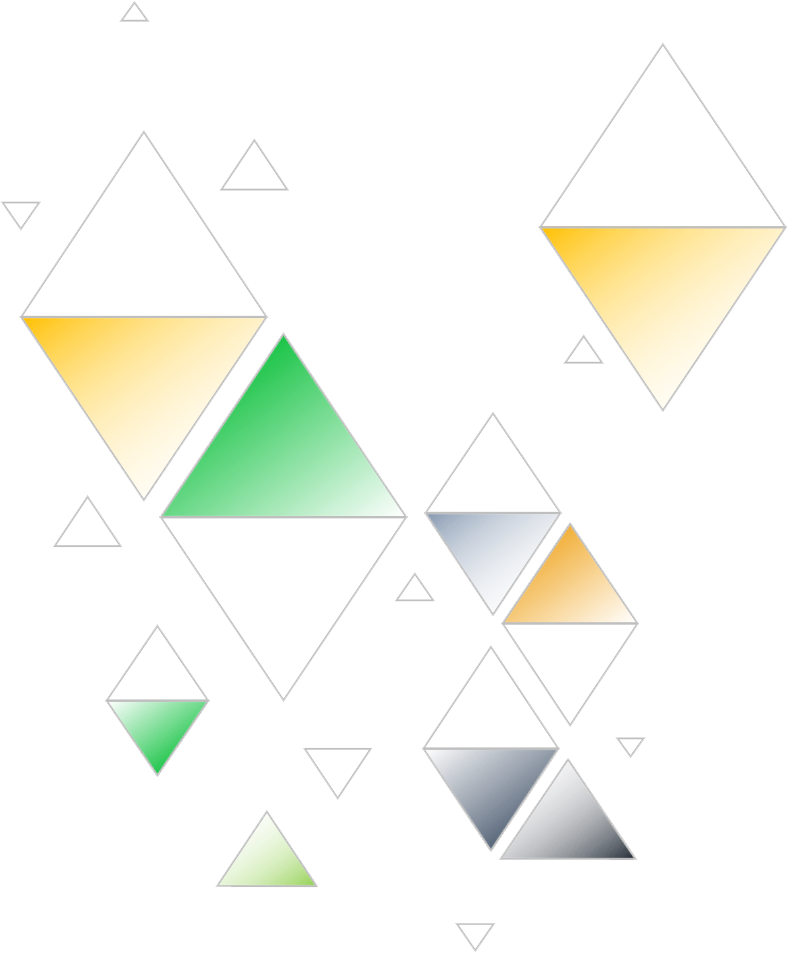 Elenco puntato del lavoro principale
Chi possiede cosa
Dove i team stanno cambiando rotta
Feedback ricevuti durante la settimana
ecc.
NOTE AGGIUNTIVE
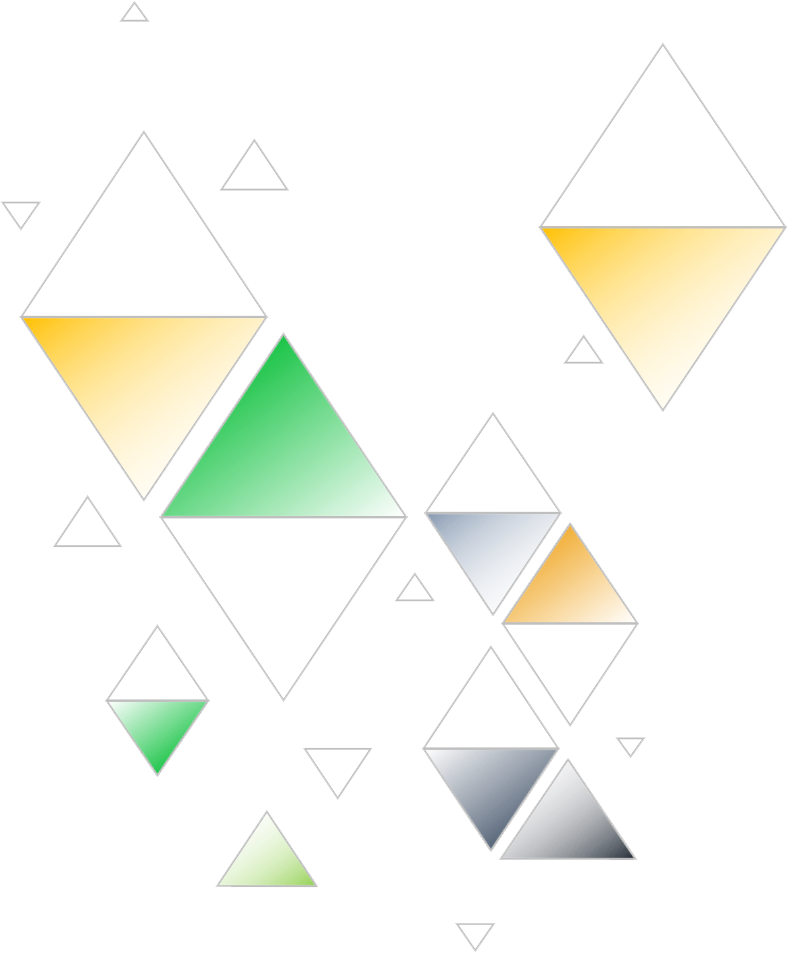 Testo